ГБУК «Псковская областная универсальная научная библиотека»
РЕГИОНАЛЬНЫЙ ЦЕНТР ЧТЕНИЯ
Межрайонный круглый стол «Чтение как образ жизни: современные технологии 
 популяризации книги и чтения» 25 февраля 2021 г.
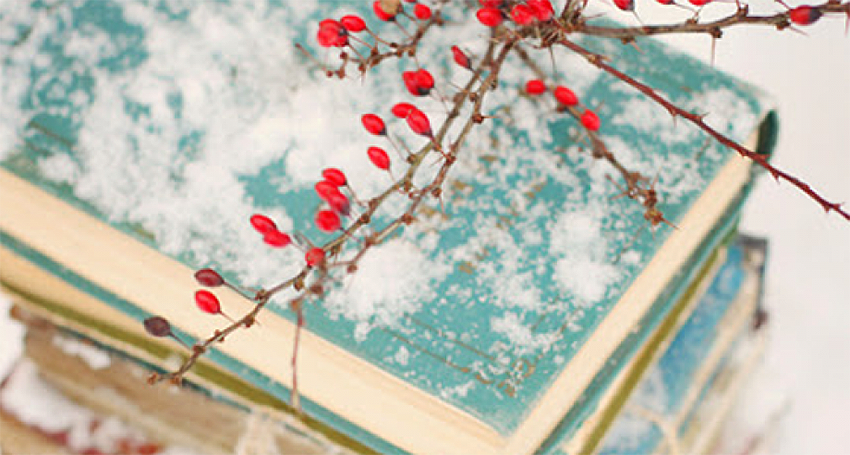 «Продвижение чтения: концептуальные практики, проекты, технологии»
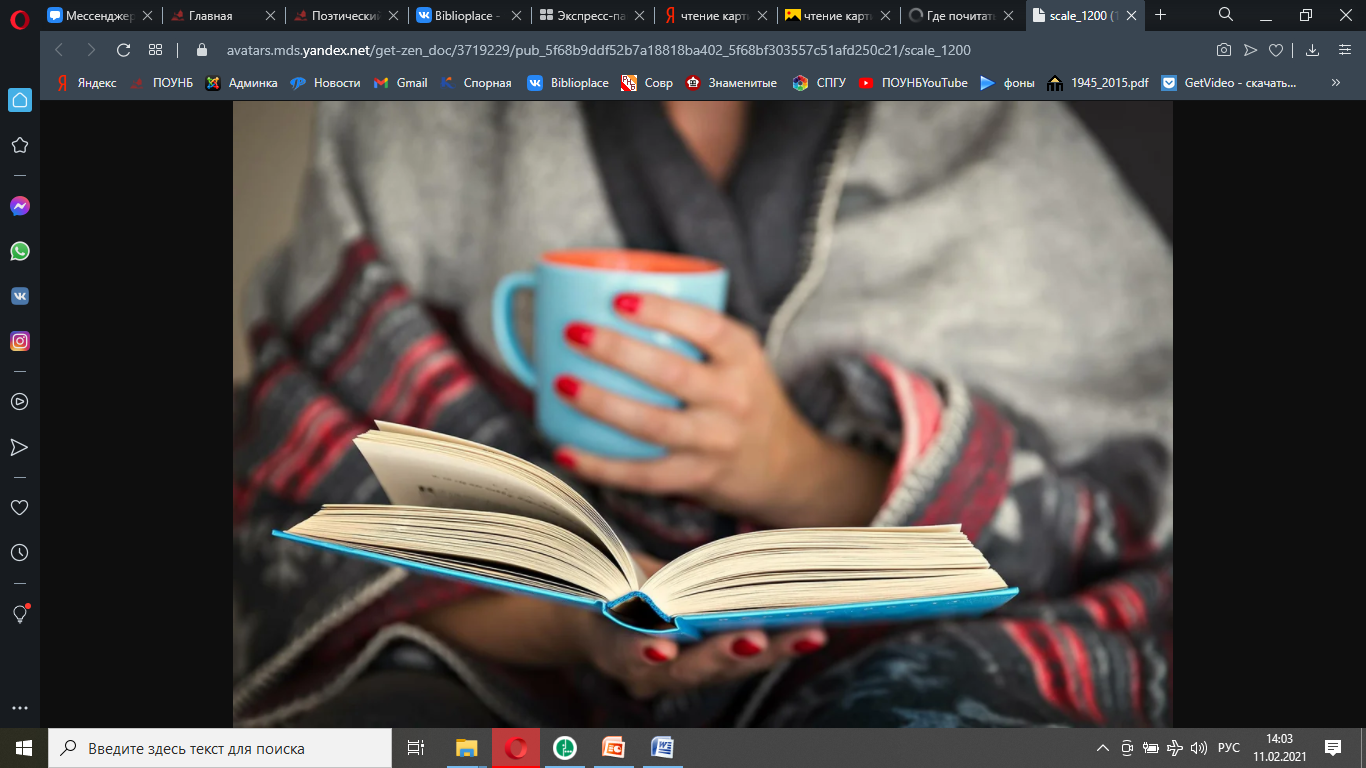 Голубева Антонина - главный специалист  
Регионального центра чтения
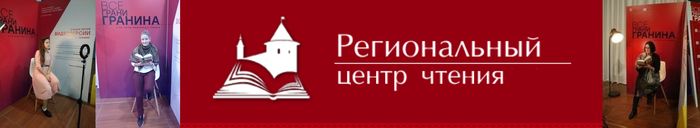 Основные задачи



2. Привлечение внимания местного сообщества к чтению, формирование нового образа библиотеки и читающего человека

3. Углубление знаний отечественной и мировой литературы; утверждение значения высокой просветительской миссии для общества.
1. Повышение ценностного статуса книги и чтения посредством создания, разработки, исполнения литературно-художественных программ и проектов
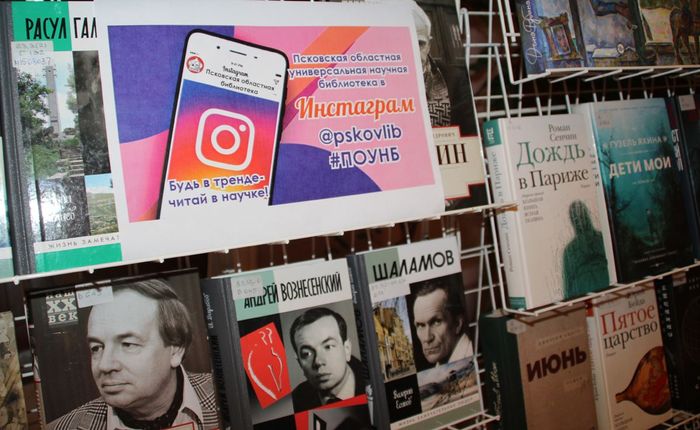 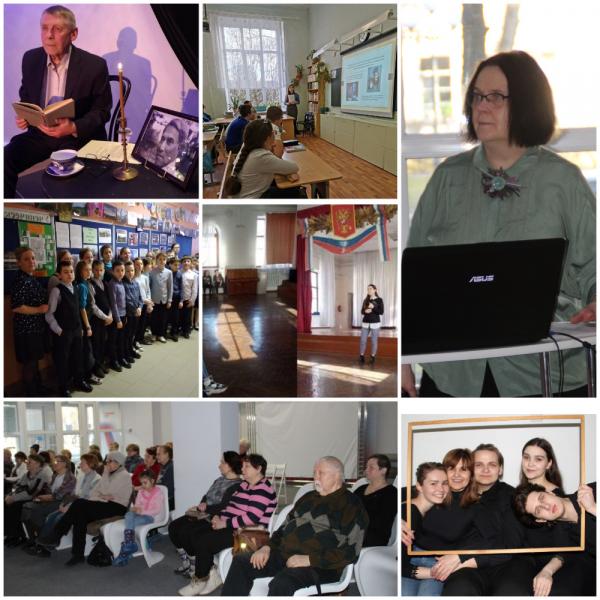 КНИГА, ЛИТЕРАТУРА, ТВОРЧЕСТВО
Молчанье - всё... К чему слова пустые?
Спрошу одно: зачем Вам жизнь дана?
Чтоб вечно мчались песни неземные,
Чтоб в каждом сердце гасла тишина...

(Александр Блок)
Методики продвижения чтения
«Книгу заменить ничем нельзя. Несмотря на новейшие открытия, новые виды сохранения информации, не будем спешить расставаться с книгой»
Дмитрий Лихачев
Методики продвижения
чтения
Книга - такое же явление жизни, как человек, она - тоже факт живой, говорящий, и она менее «вещь», чем все другие вещи, созданные и создаваемые человеком.Горький М.
Offline («вне сети» – деятельностные) методики продвижения чтения
приглашение к сотрудничеству и включению в читательскую, творческую, литературную деятельность
БИБЛИОТЕАТР «ПРЯМАЯ РЕЧЬ»
Основная идея проекта - миссия сохранения национального культурного наследия в общественном самосознании. 

На основе выдающихся произведений мировой литературы происходит объединение поколений, развитие потребности чтения, повышение внимания к культурным ценностям.
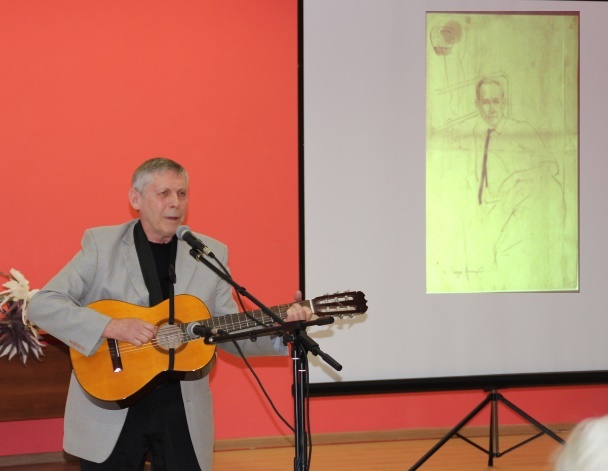 Живое 
слово
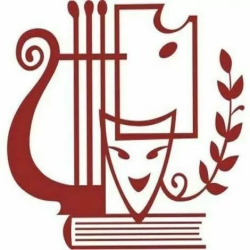 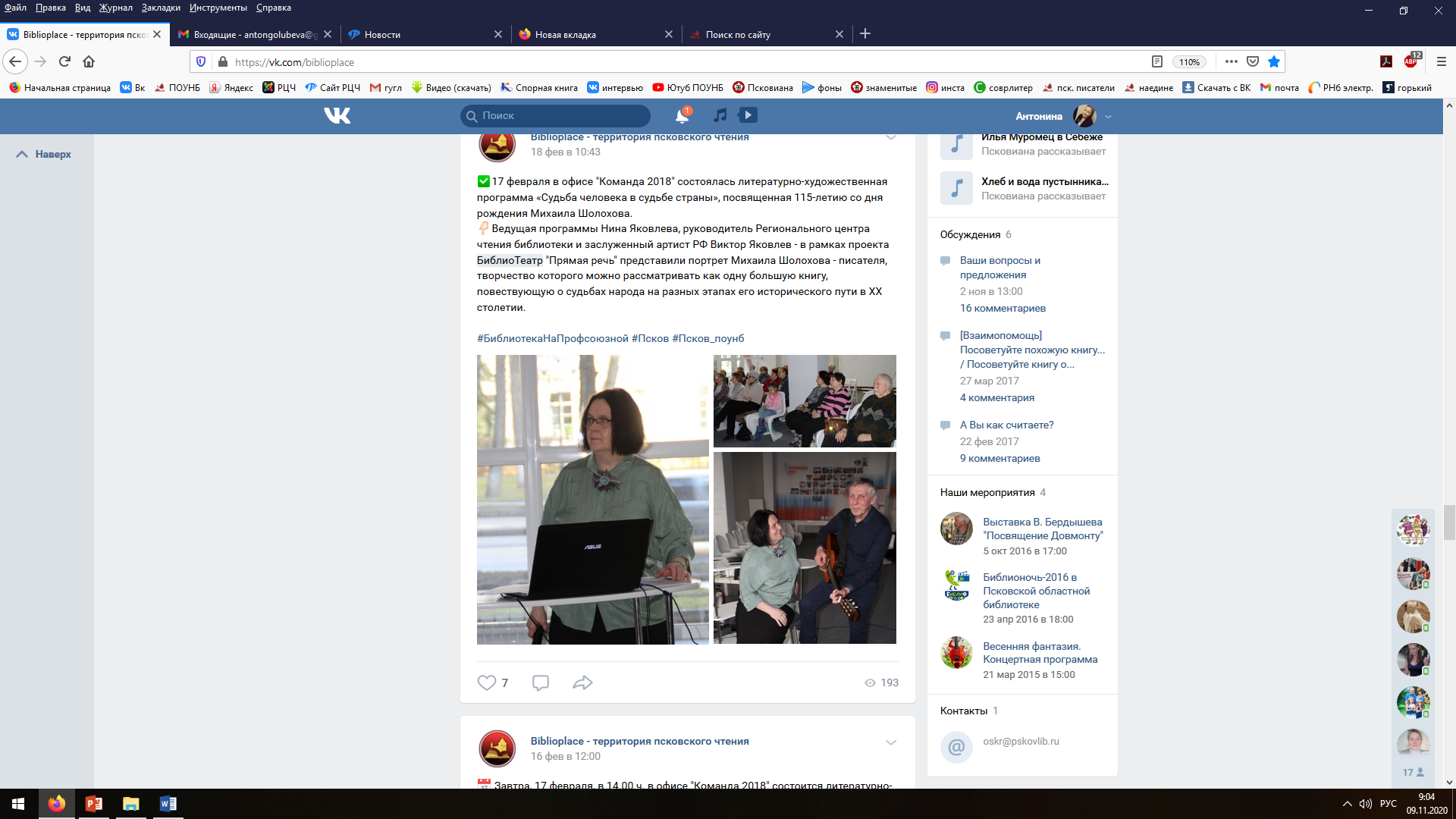 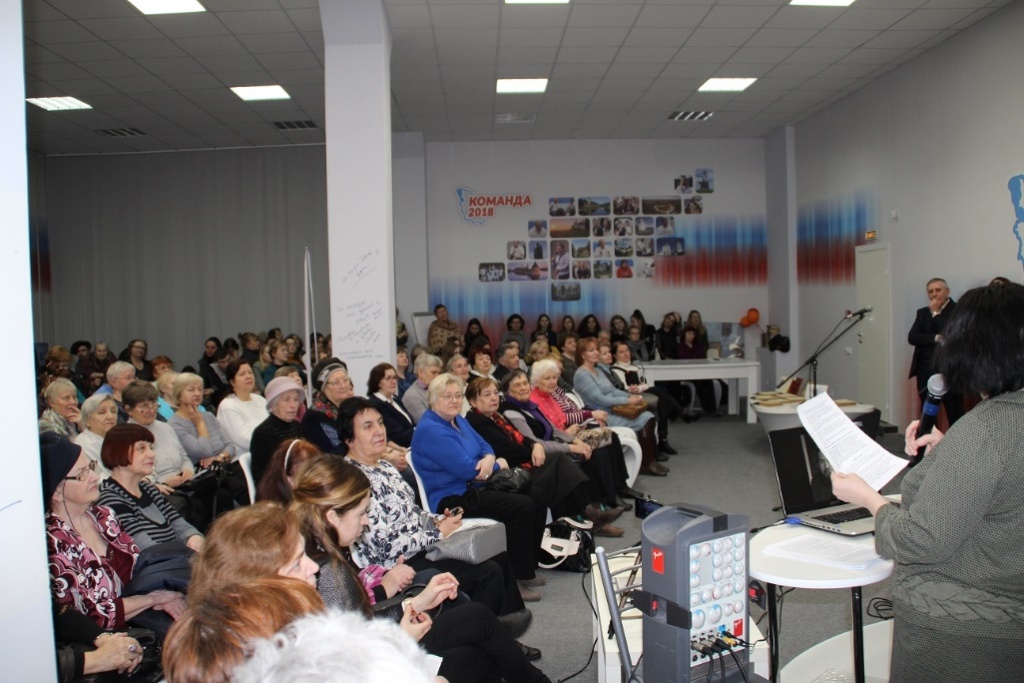 «Мы только учимся размышлять о литературе и об искусстве. 

«Библиотеатр» - это Пыл. Это Увлеченность. Как редко встречается то и другое в творчестве.

 В творчестве только малые звезды затмевают друг друга. Большие звезды от взаимососедства не кажутся тусклее.

 Спасибо Владимиру Яковлеву и Нине Яковлевой. Светите ярко и долго!»

(Из отзывов читателей)
«Судьба человека в судьбе страны»: 115-летию со дня рождения Михаила Шолохова.
«Антон Чехов. Писатель. Доктор. Человек»: 160-летию со дня рождения Антона Чехова.
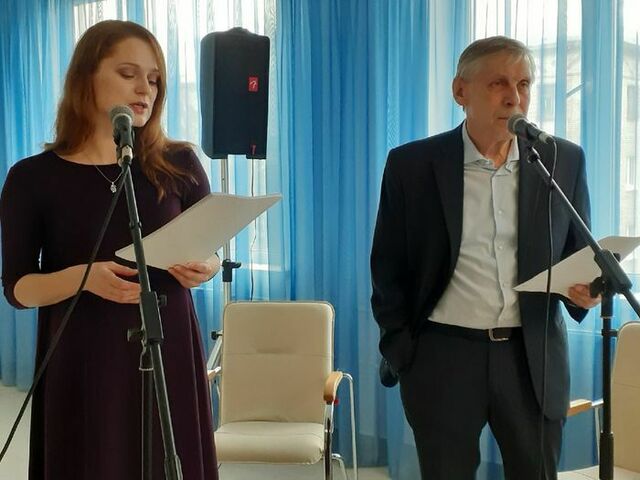 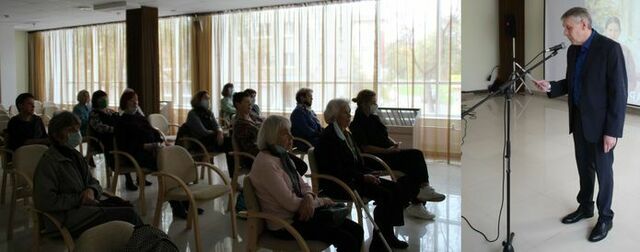 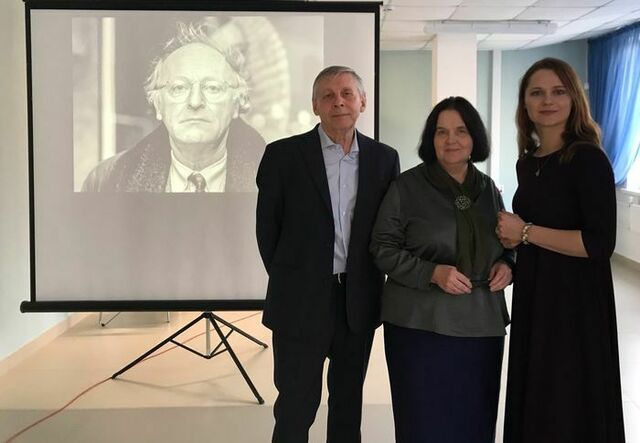 «Эдвард Мунк. Услышанный крик».
«Иосиф Бродский. Гость времени».
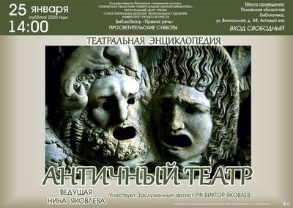 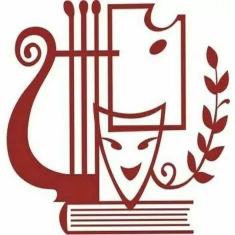 «Просветительские 
субботы»
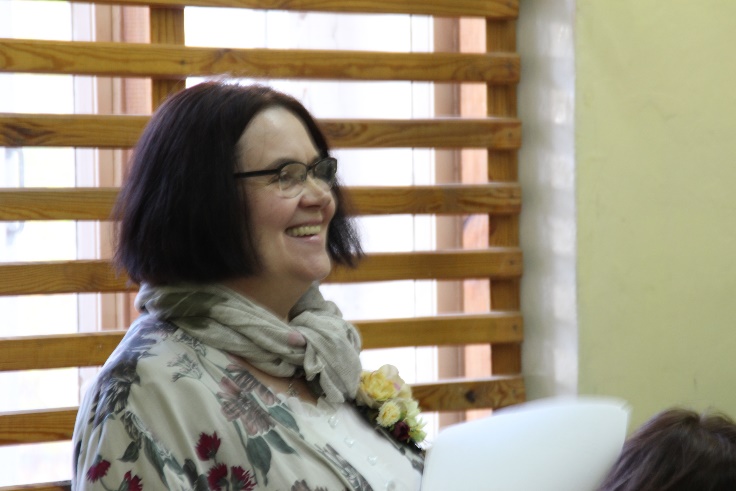 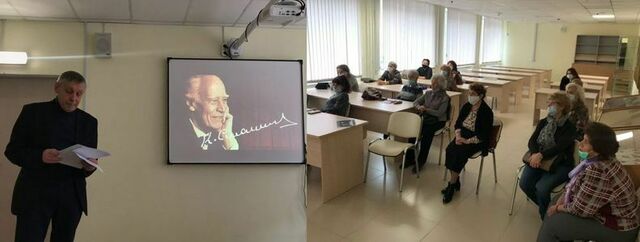 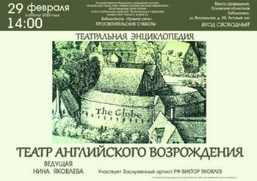 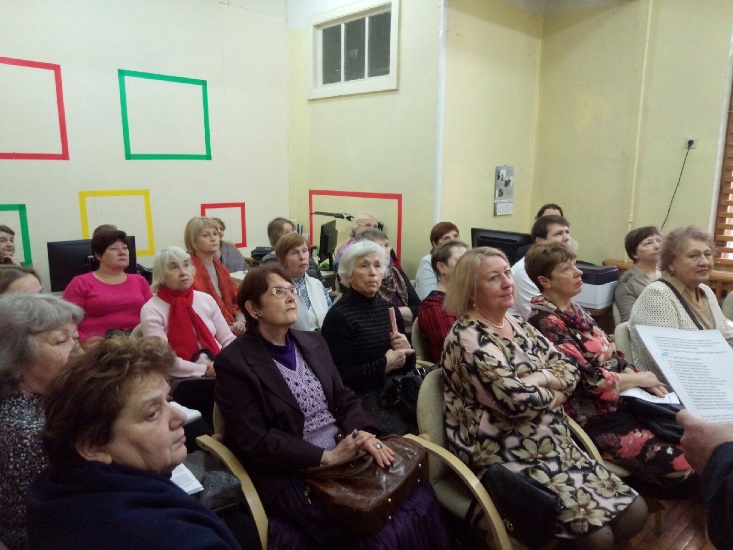 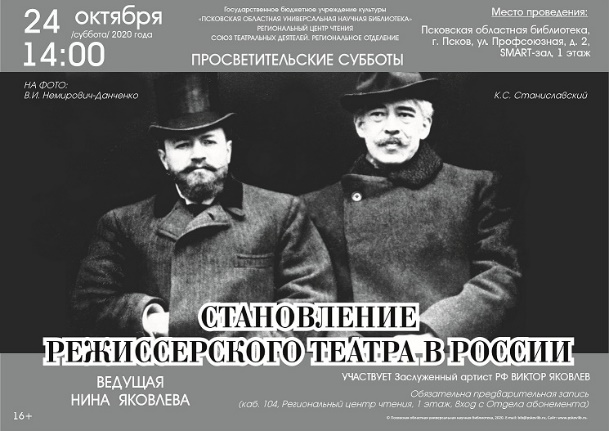 Цикл просветительских бесед, посвященных знаковым именам мирового искусства – «Просветительские субботы». 

Тема -«Театральная энциклопедия» - от античности до наших дней.
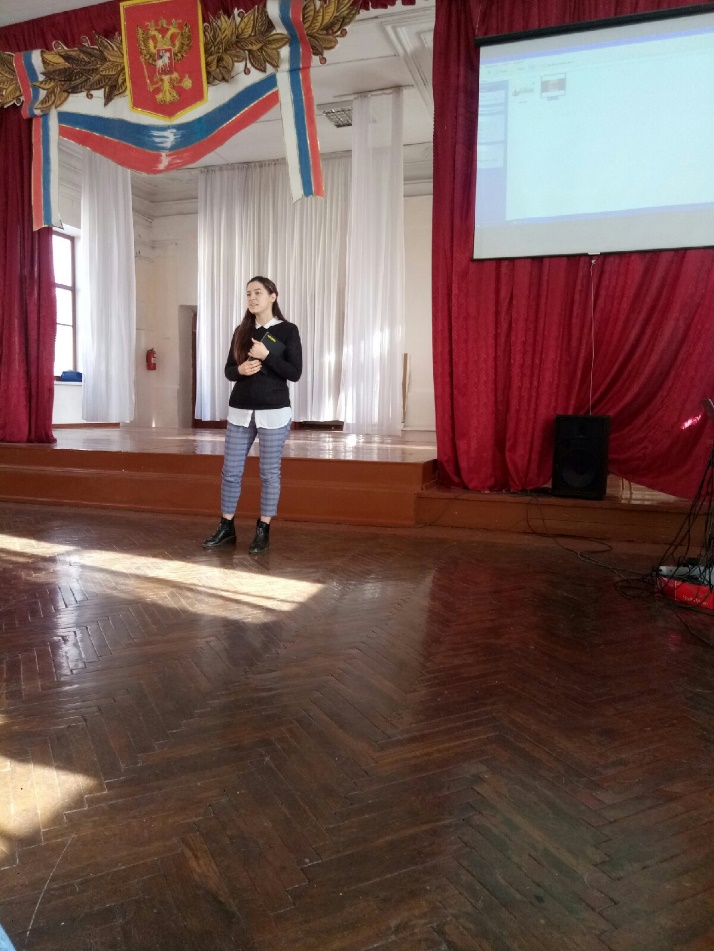 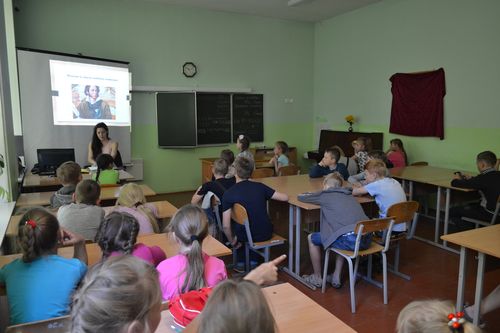 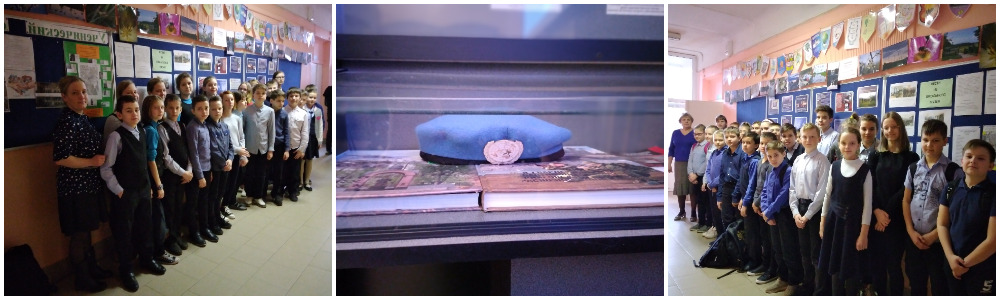 «Школьные беседы»
Мероприятия этого проекта направлены на живой, проникновенный диалог с учащимися - беседу, сближение, взаимное обогащение и развитие.

Разговор о литературе осуществляется посредством соединения разных форм и методов работы – интерактивных, наглядных, сетевых и других.
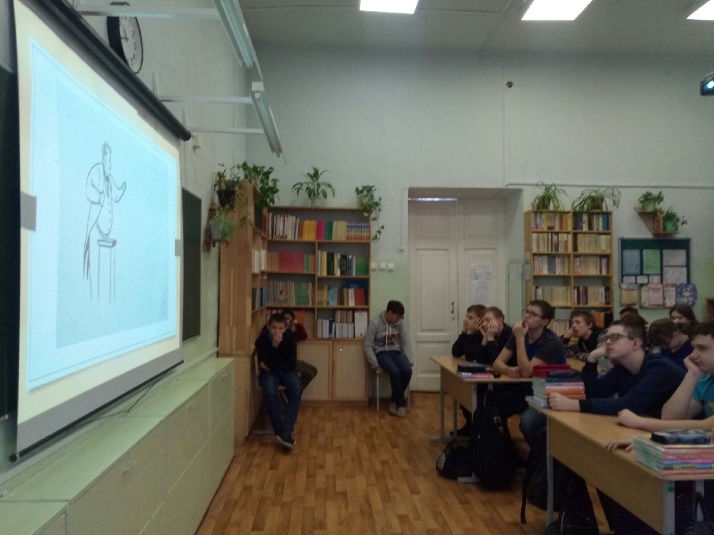 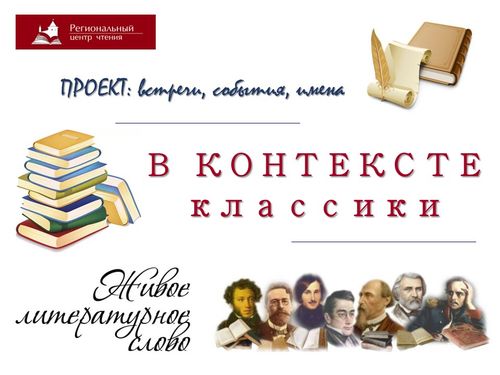 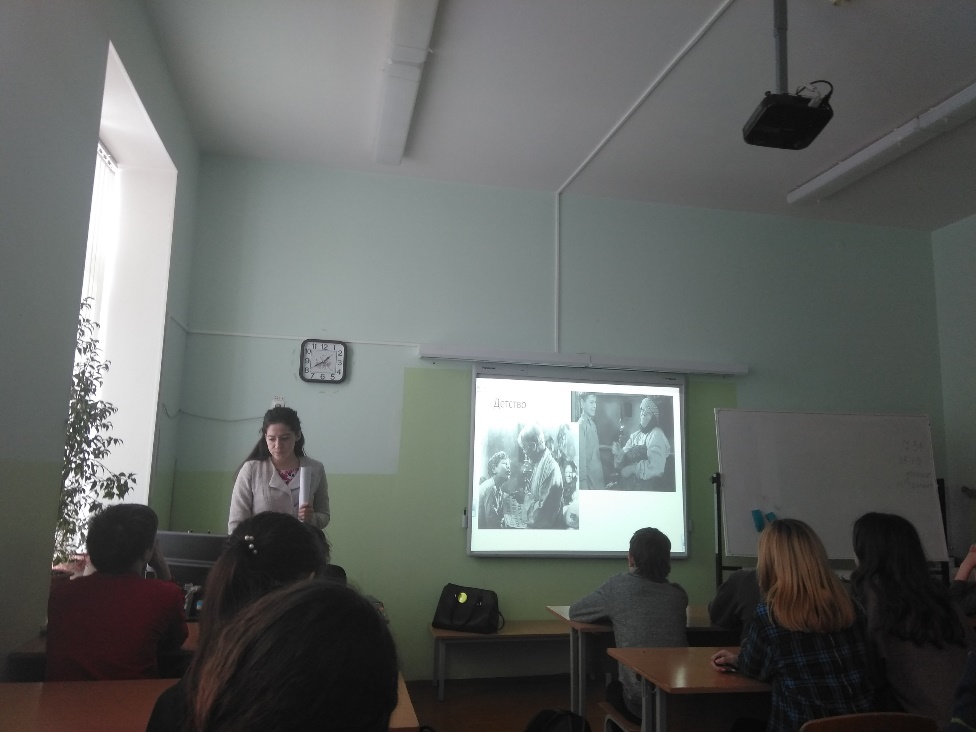 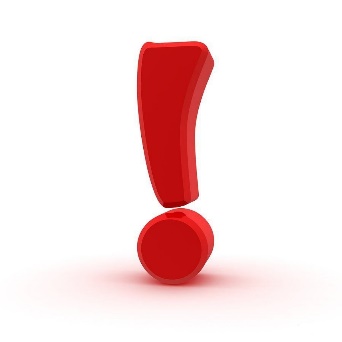 Диалог с детьми с нарушениями ментального развития
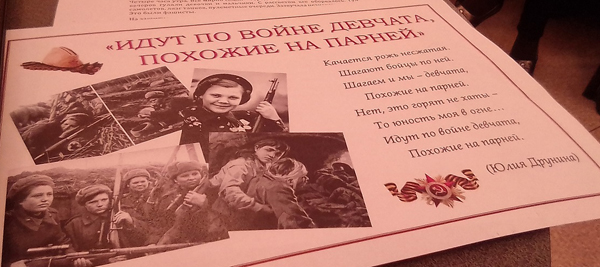 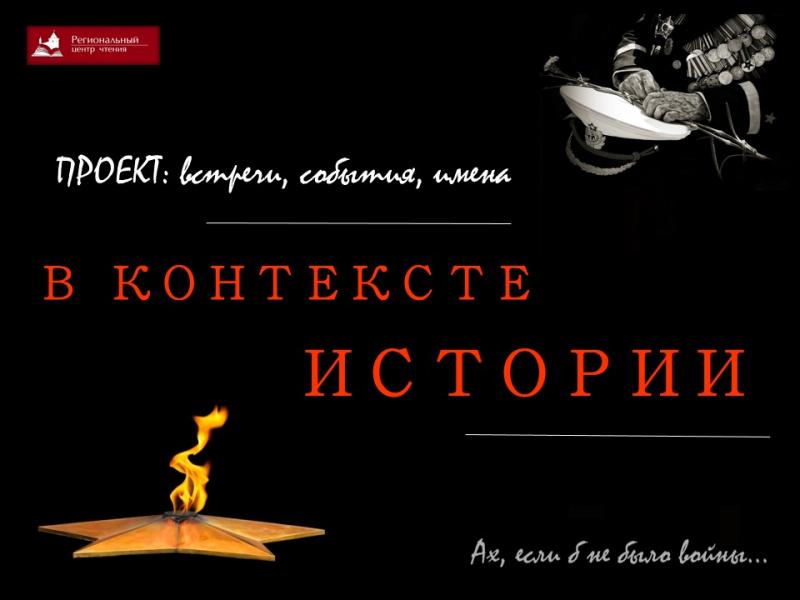 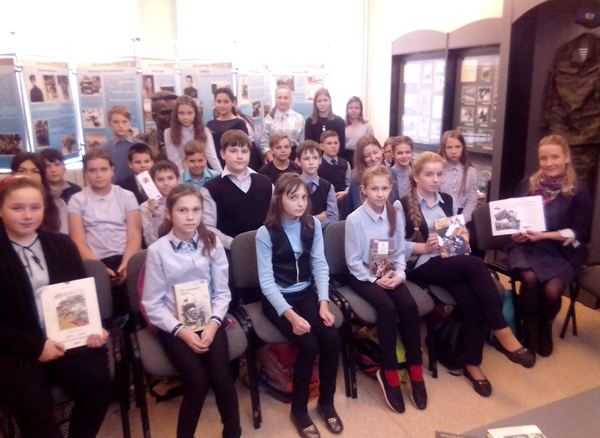 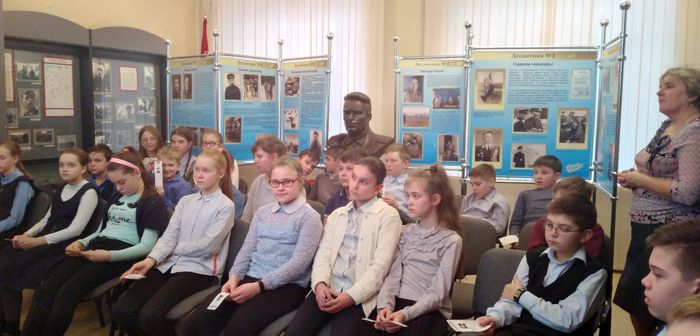 Для учащихся 5-7классов предлагаем разные темы: история (Великая Отечественная война (часы истории), краеведение - Святые Псковской земли (краеведческие беседы), живопись -  Псков, Россия, Родина (историко-краеведческие пазлы), Памятные места военной истории Пскова (виртуальные экскурсии), Часы мужества в память о 6 роте и многое другое.

Каждая беседа – концептуальный разговор с использованием художественных текстов, видеофрагментов о живописи, музыке.
Online («в сети» – информационные) методики продвижения чтения
Сайт Регионального центра чтения: http://biblio.pskovlib.ru/
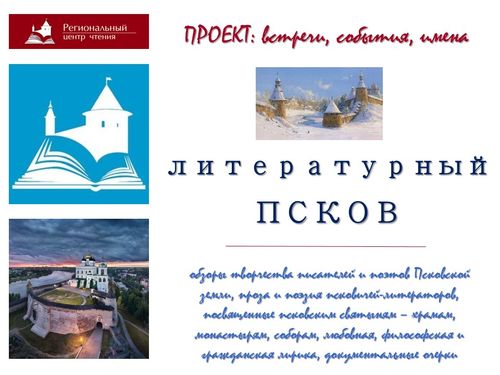 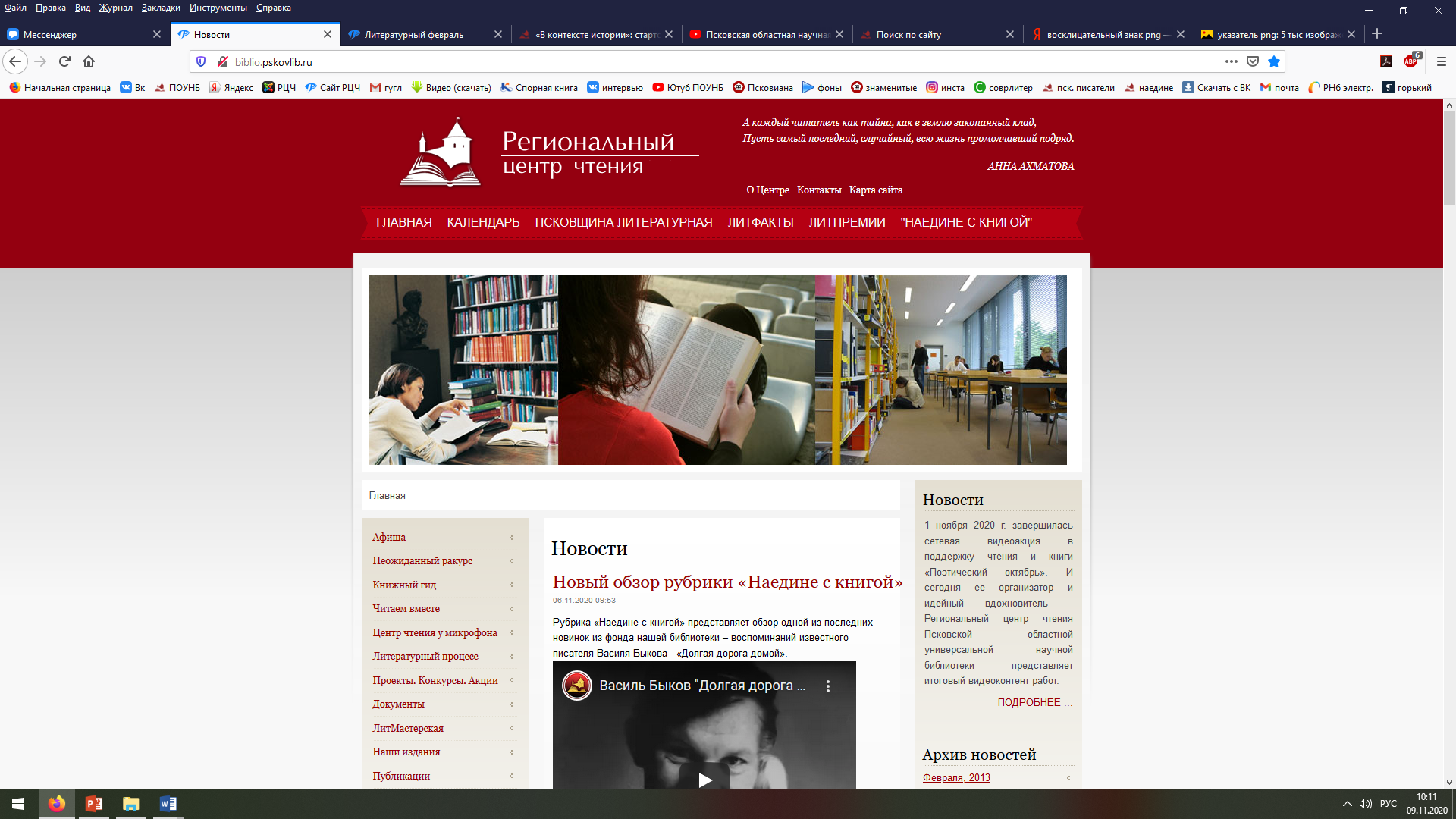 Сайты, блоги, социальные сети – информационные площадки/ресурсы о литературе и чтении
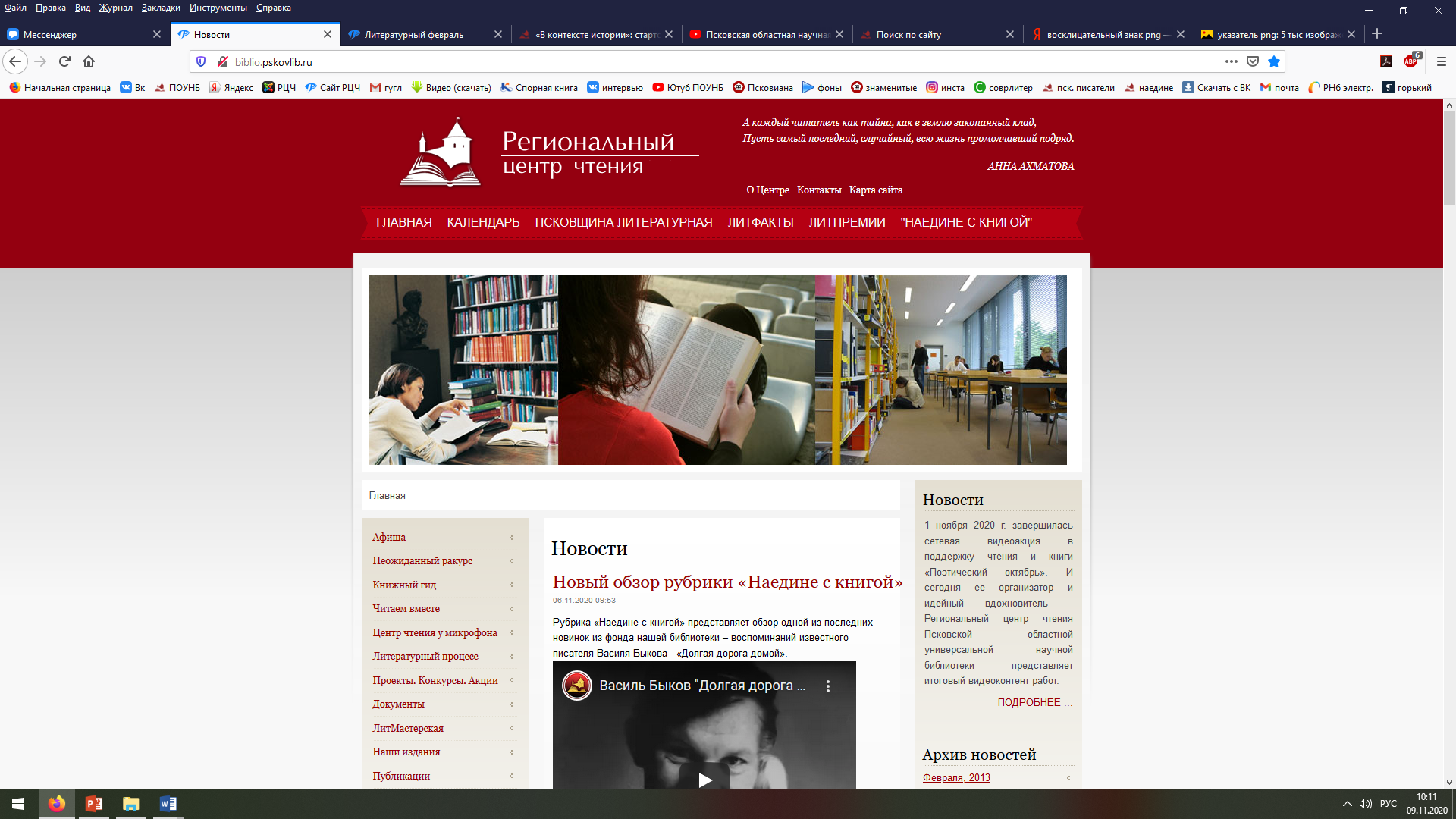 Сайт Регионального центра чтения: http://biblio.pskovlib.ru/
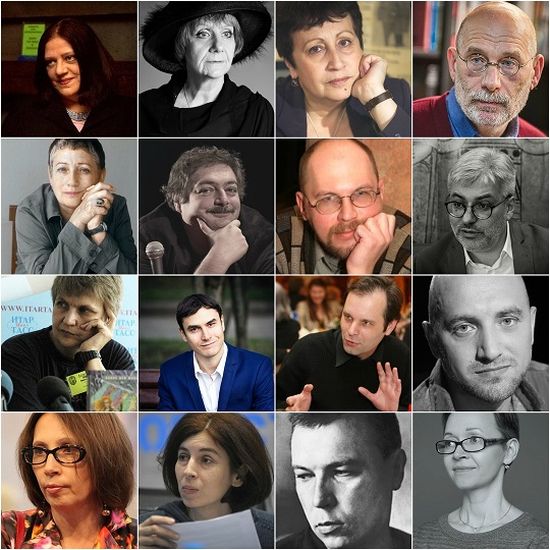 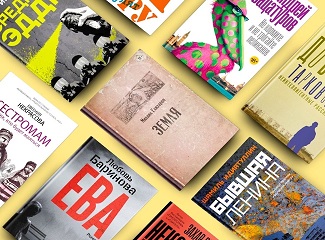 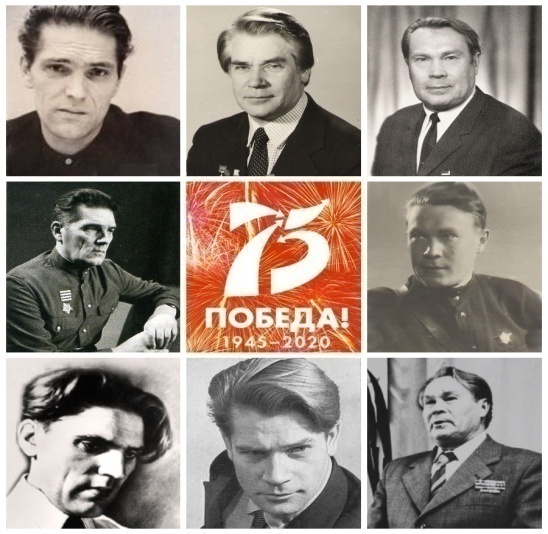 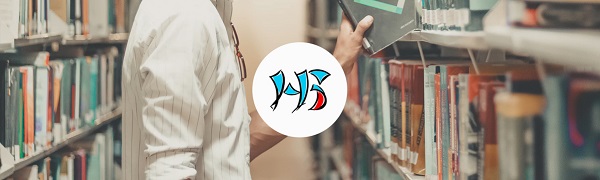 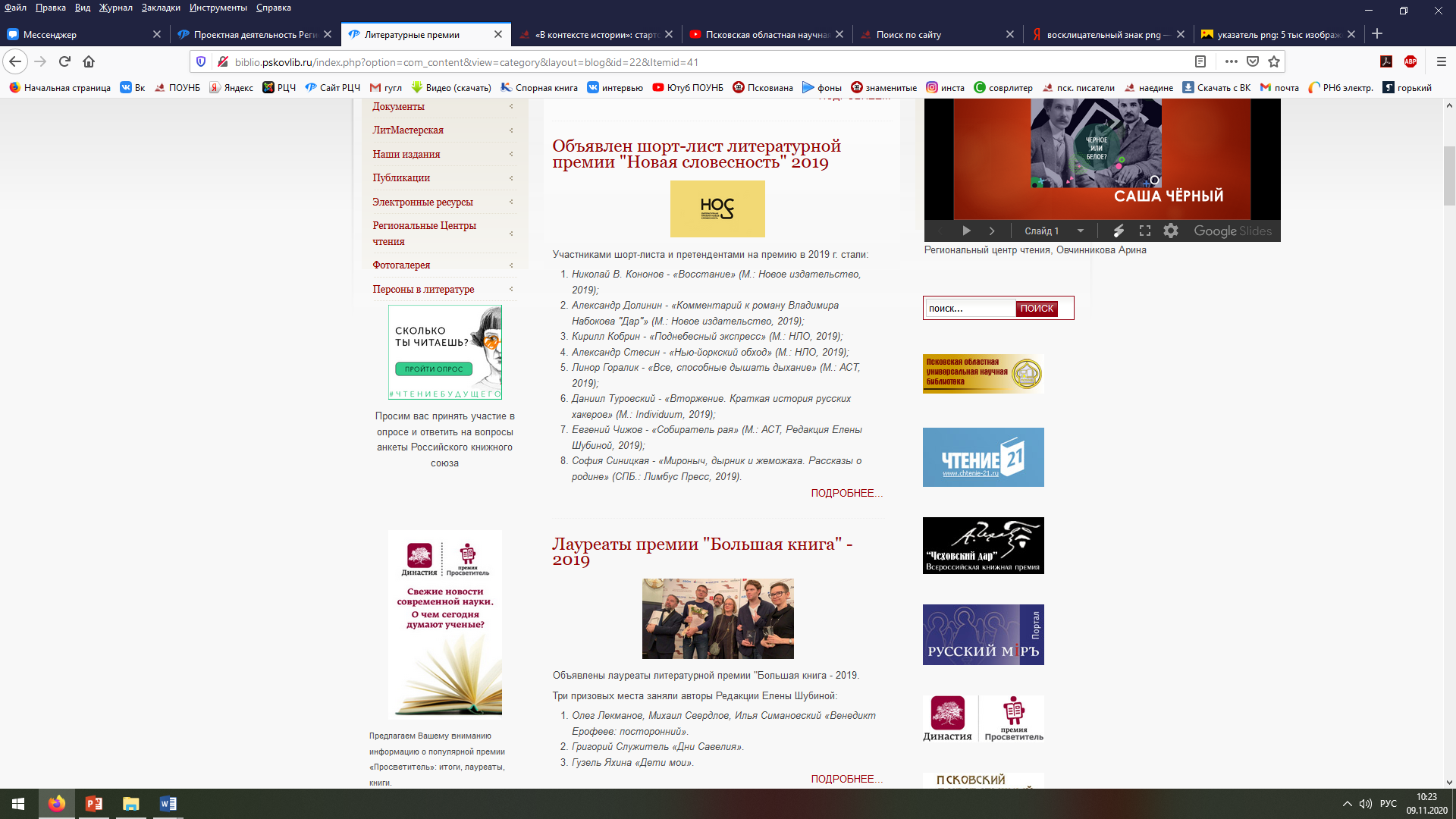 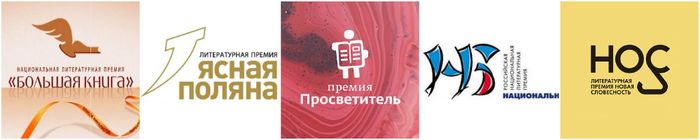 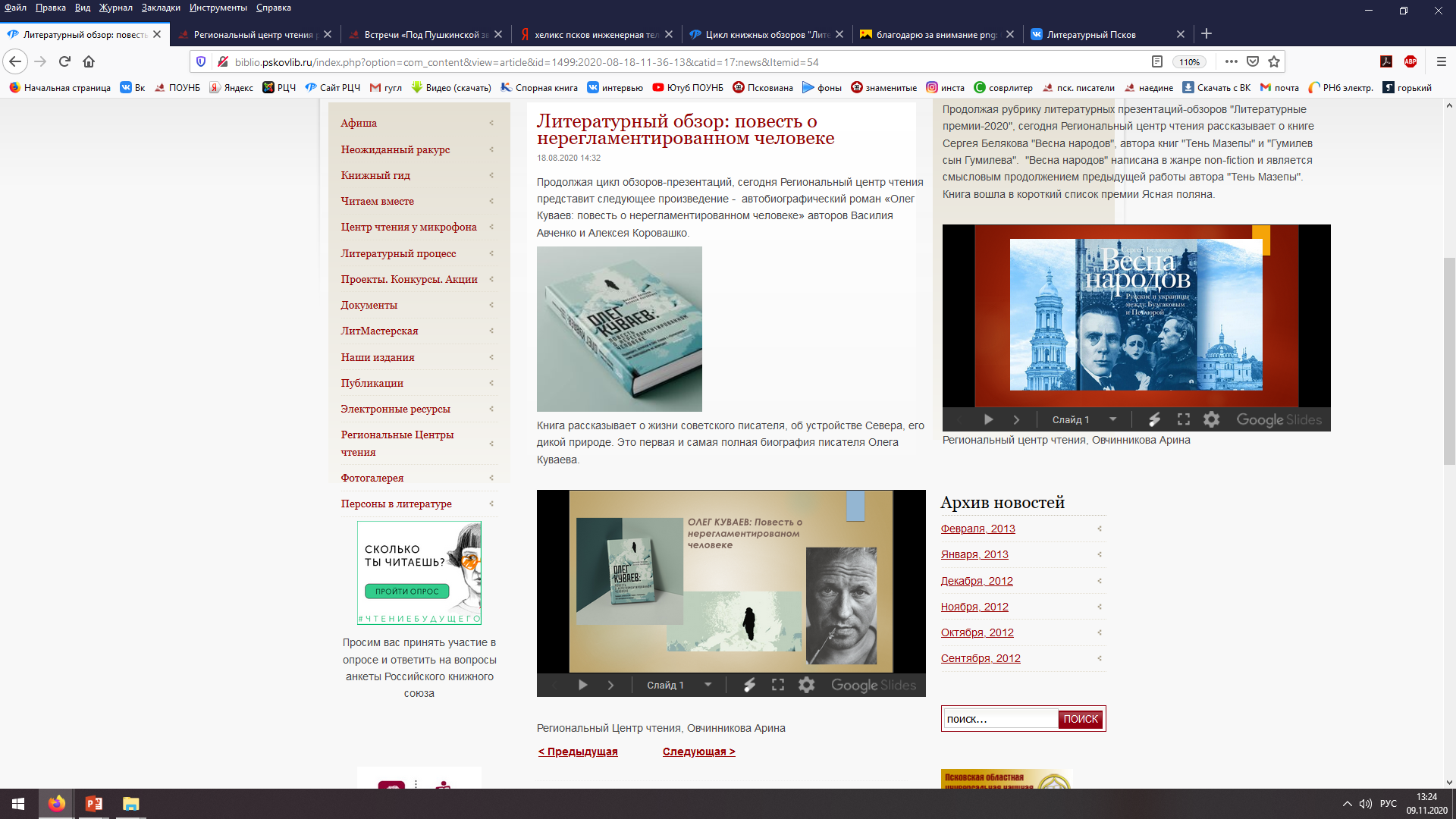 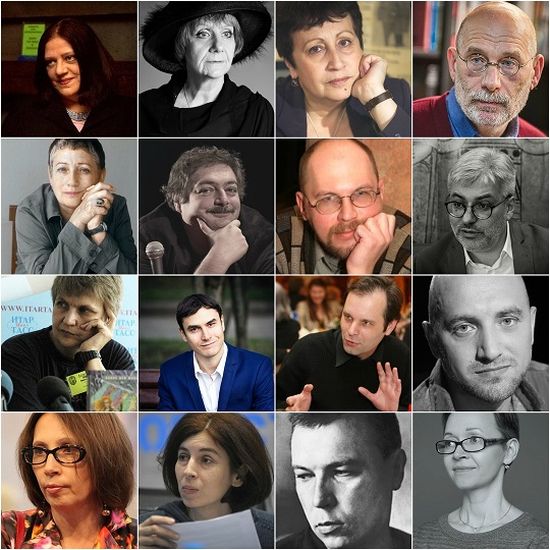 «Литературные премии»
Это книги из long –short – листов самых престижных премий («Большая книга», «Национальный бестселлер», «Новая словесность», «Просветитель», «Ясная Поляна» и др.).
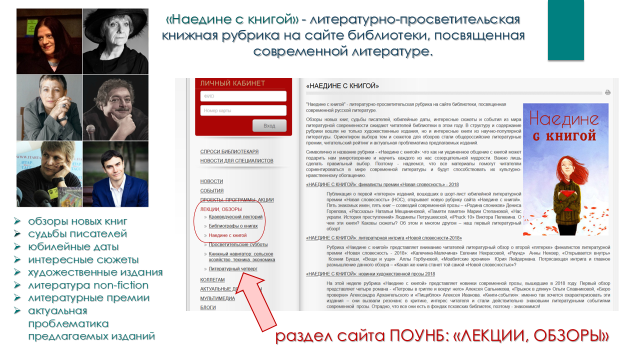 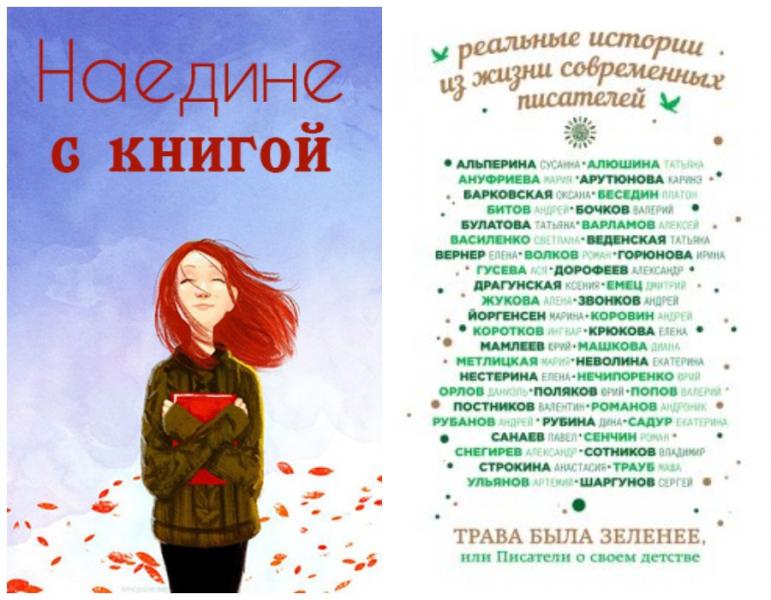 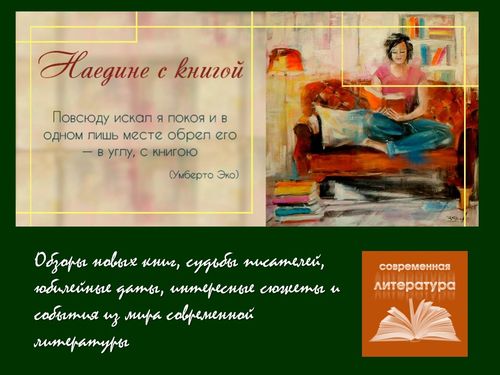 «Наедине с книгой»
В структуру и содержание рубрики входят не только художественные издания, но и интересные книги из научно-популярной литературы. Ориентиром выбора тем и сюжетов для обзоров стали общероссийские литературные премии, читательский рейтинг и актуальная проблематика предлагаемых изданий.
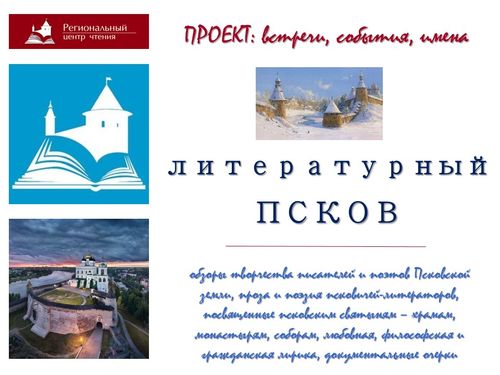 Литературный 
Псков
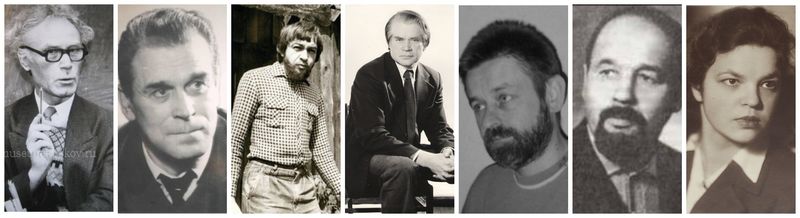 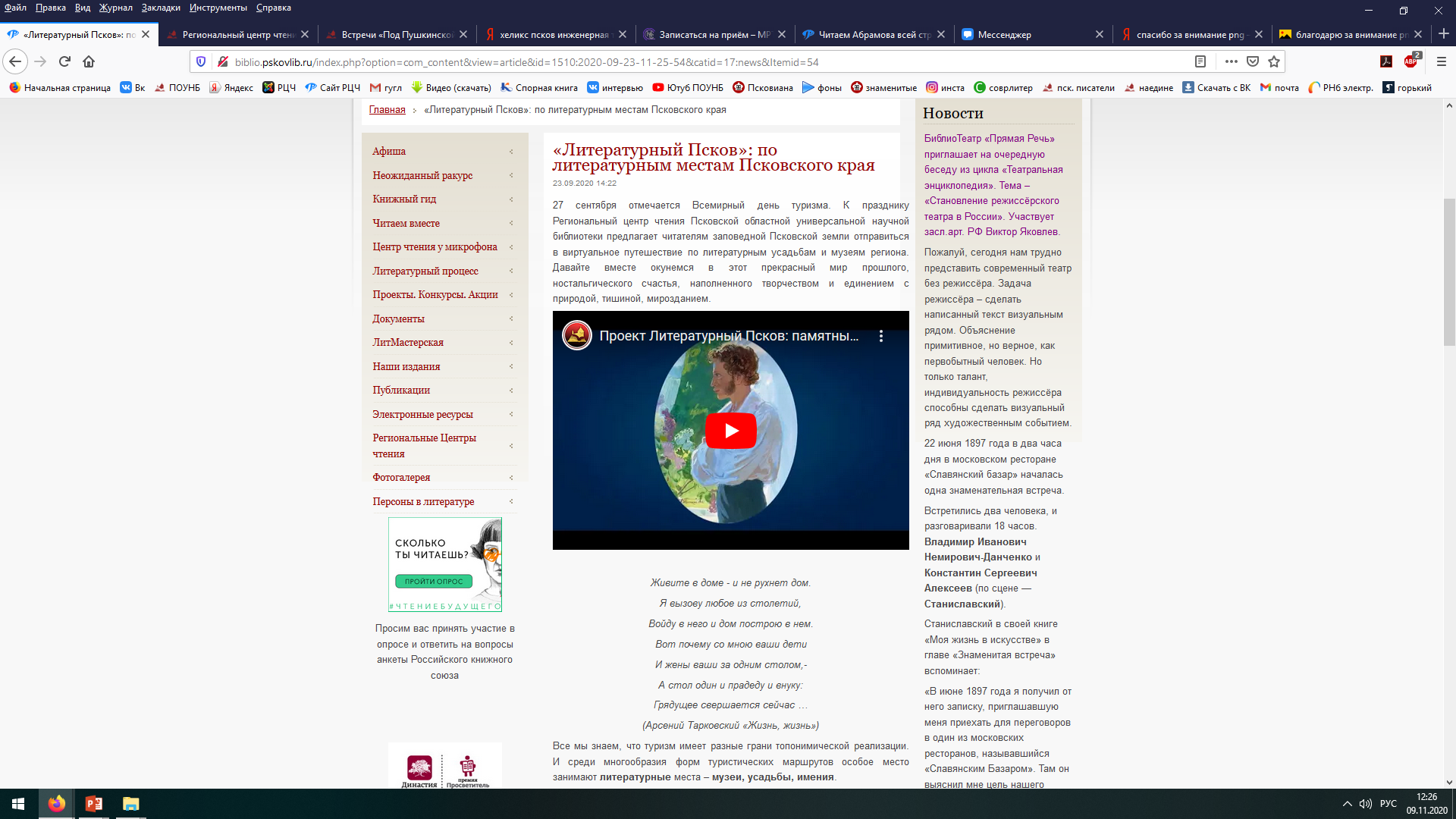 Проект призван отразить имена   псковской литературы, в том числе и неизвестные широкому кругу читателей.

Проект осуществляется через реализацию литературно-художественных программ, посвященных краеведческим датам и творчеству псковских поэтов и писателей, а также через виртуальное обслуживание.
Интерактивные методики продвижения чтения
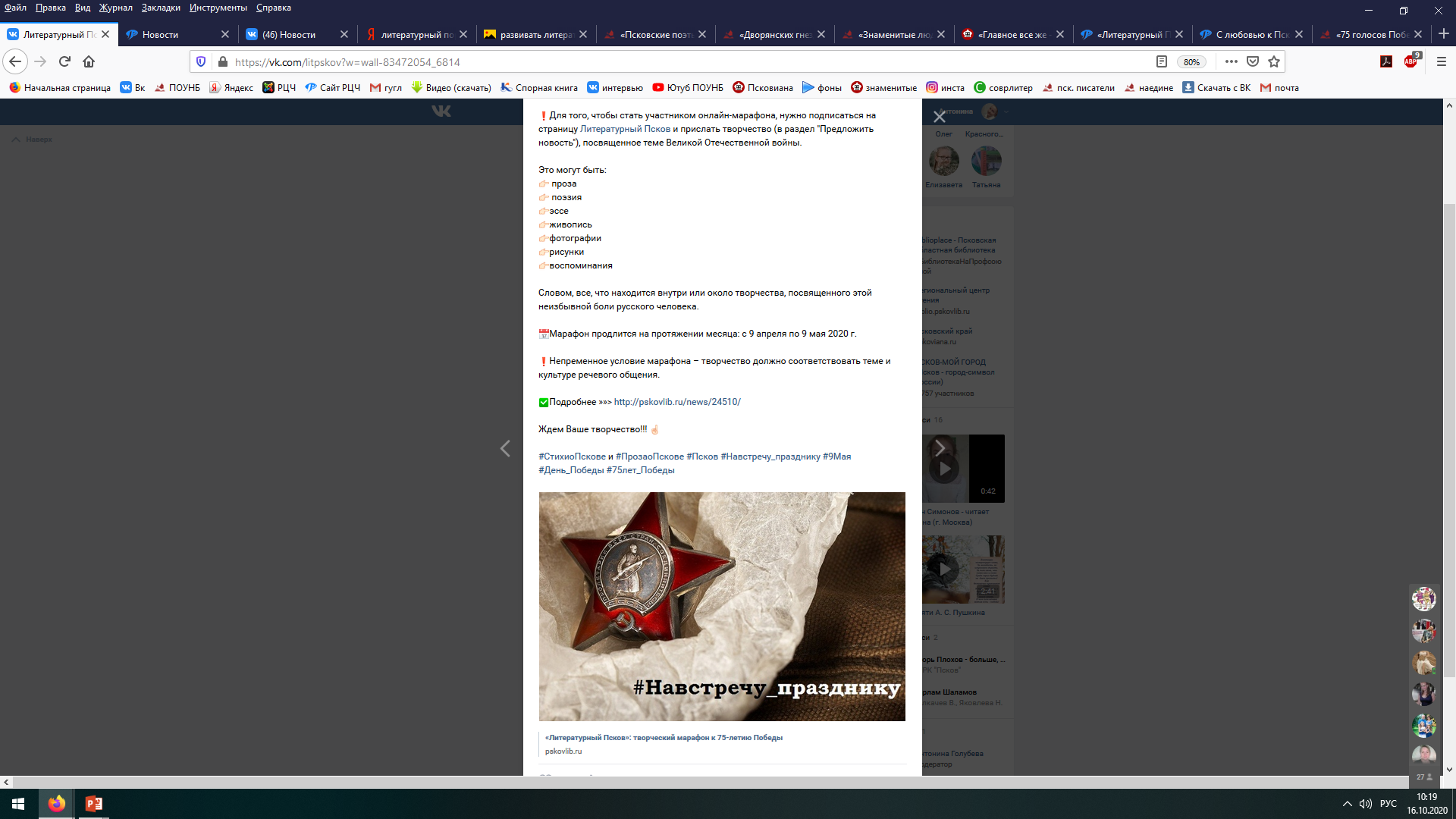 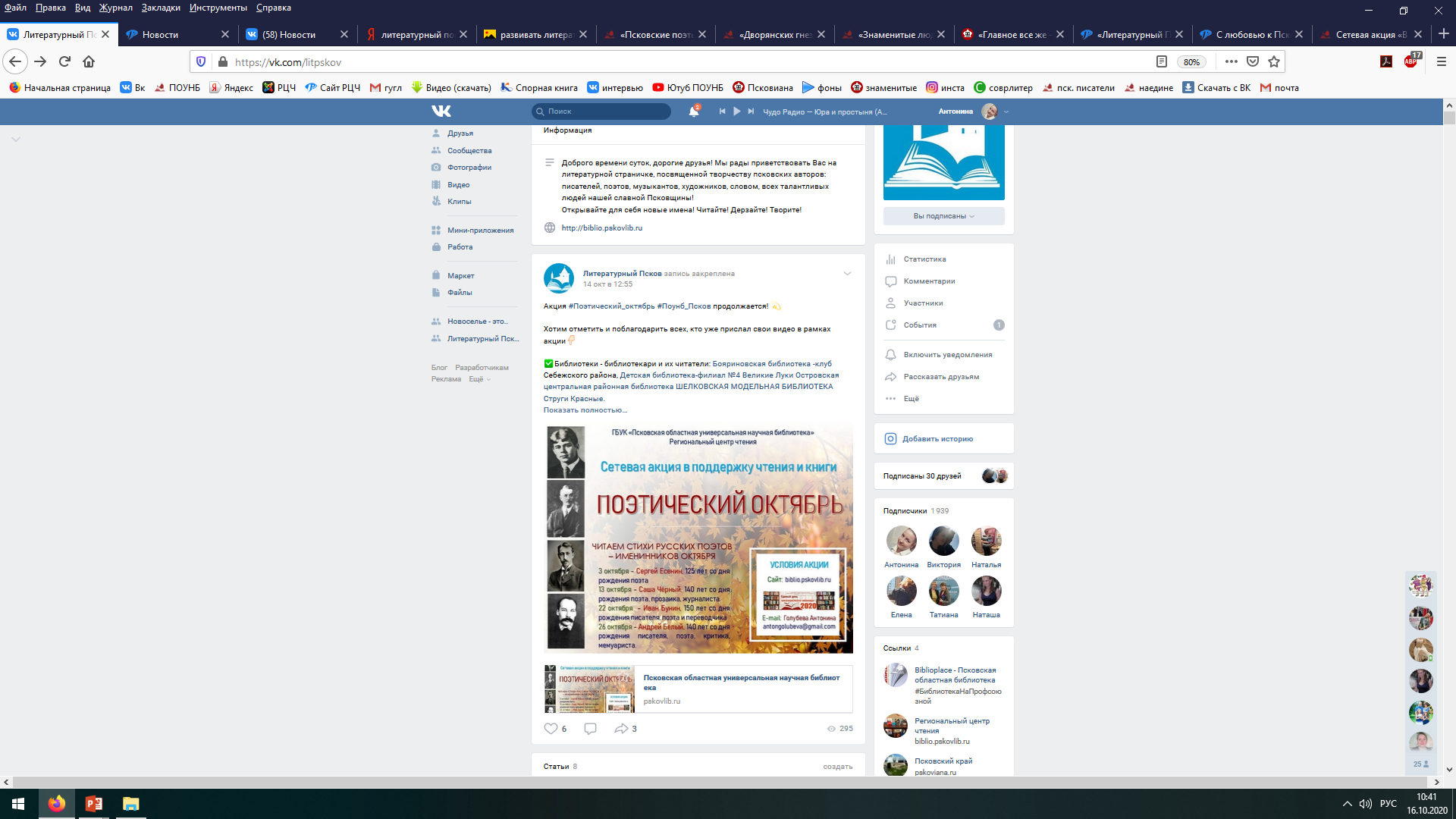 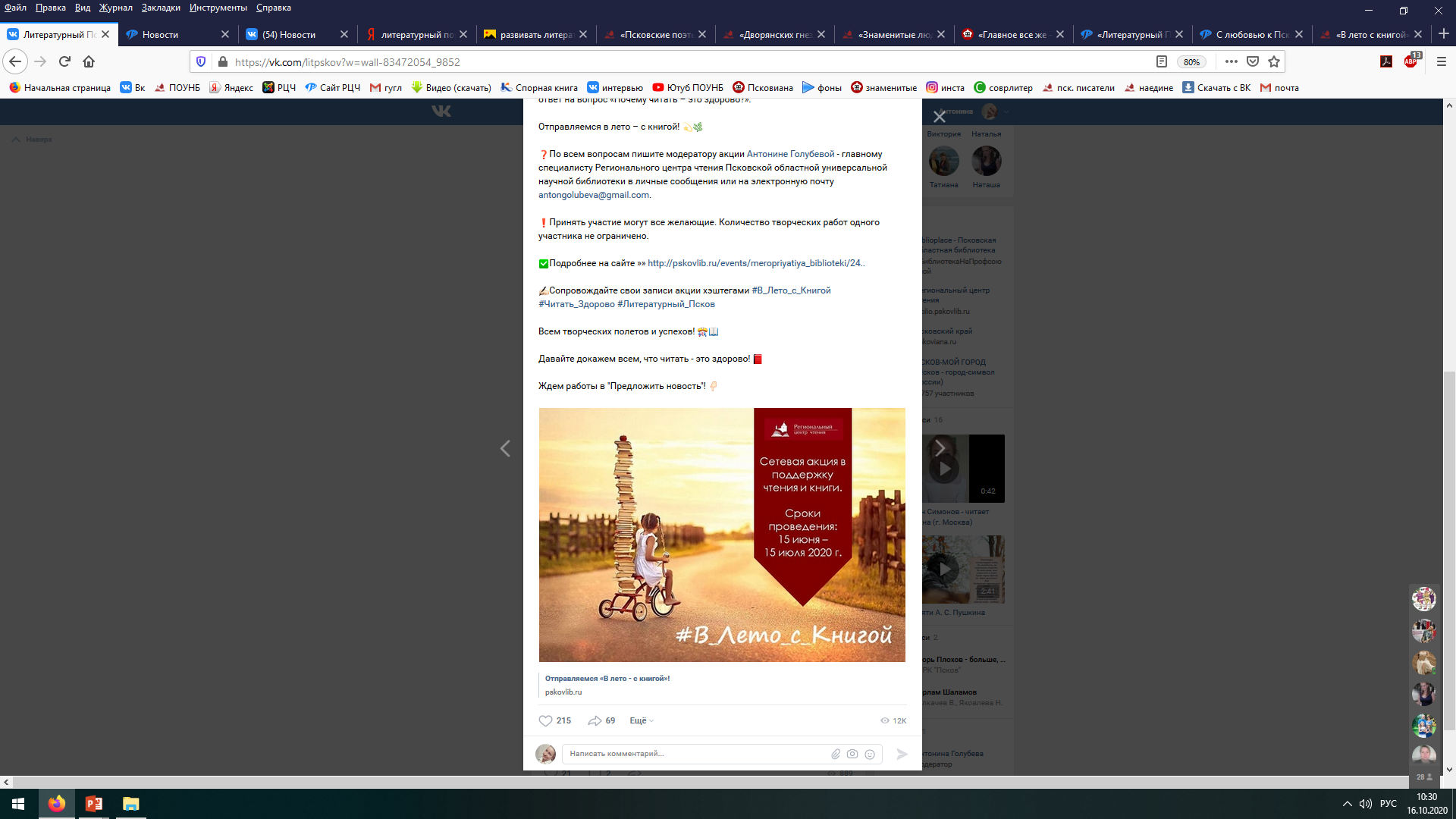 Концептуальный подход к теме
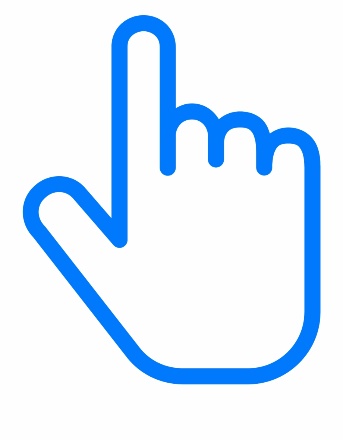 Конце́пция (от лат. conceptio - понимание, система) - определенный способ понимания, трактовки каких-либо явлений, основная точка зрения, руководящая идея для их освещения; система взглядов на явления в мире, в природе, в обществе
РАССМАТРИВАЕМ ТЕМУ В КОНТЕКСТЕ
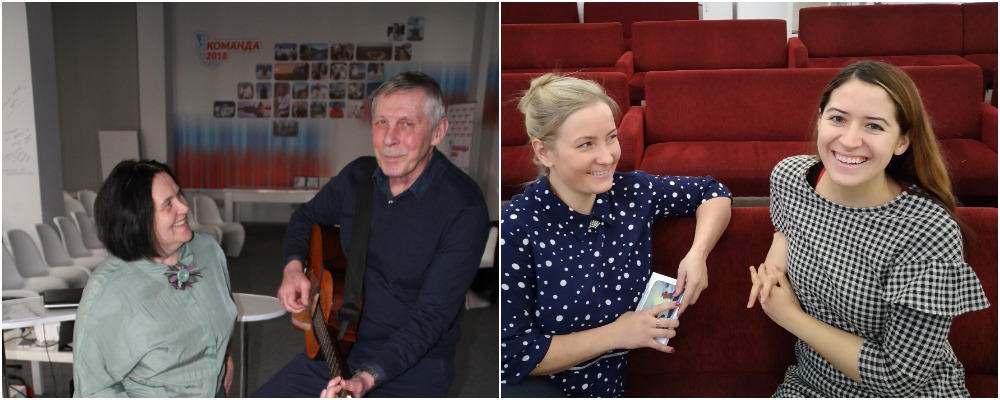 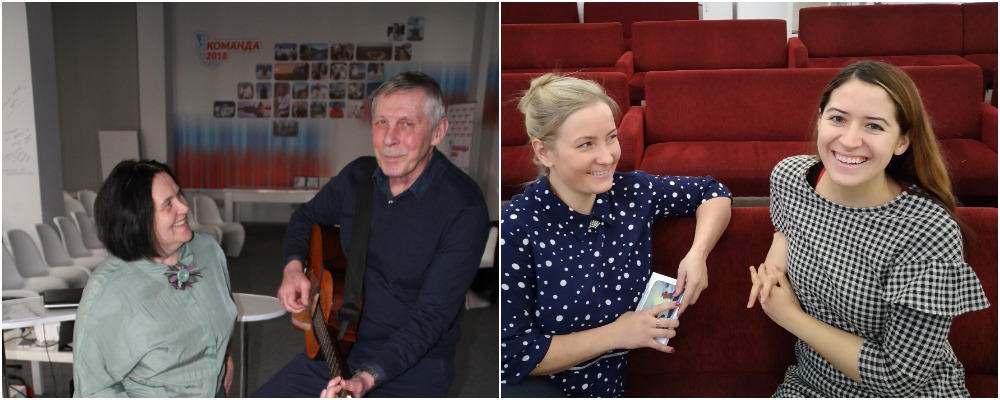 «Любая книга только наполовину создается автором – вторая половина создается читателем, его восприятием. По большому счету сколько читателей – столько и книг» (Евгений Водолазкин)
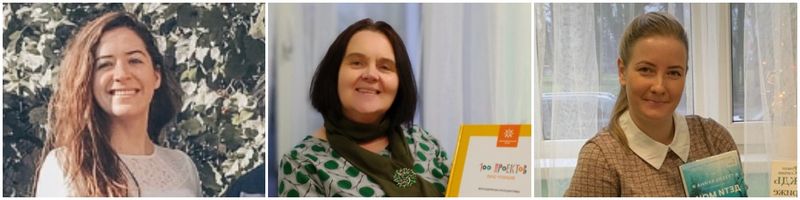 СПАСИБО ЗА ВНИМАНИЕ!
Сайт:  biblio.pskovlib.ru
E-mail: chtenie@pskovlib.ru
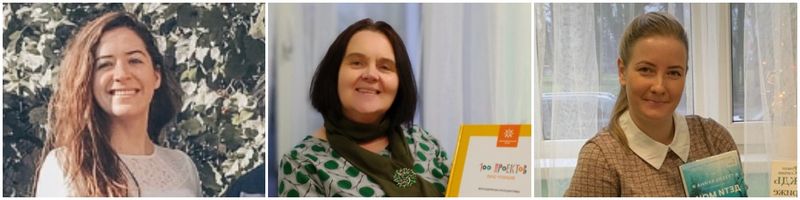 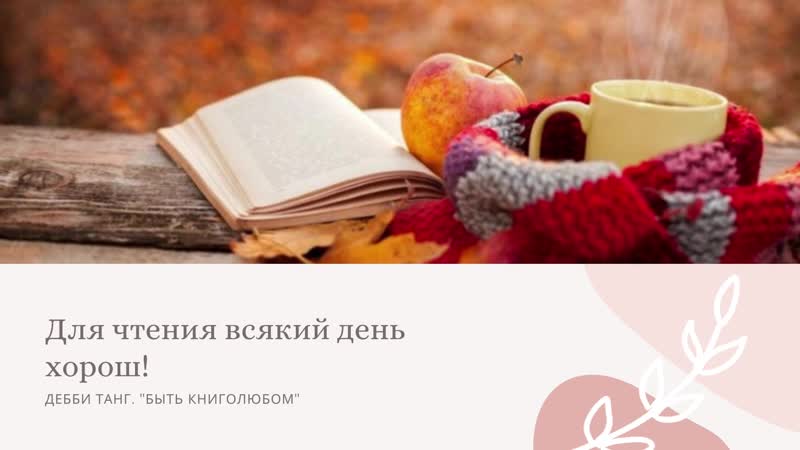 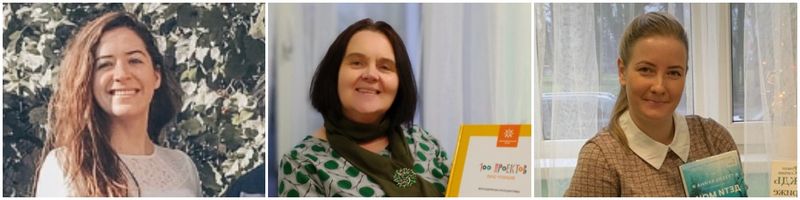 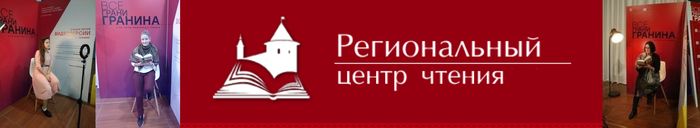